Een dagje uit in LIMBURG
Gemaakt door NINA KUMPS
1  Japanse tuin (Hasselt)                           2  openluchtmuseum Bokrijk (Genk)            3  Connecterra nationaal park                (Maasmechelen)
Bezienswaardigheden :
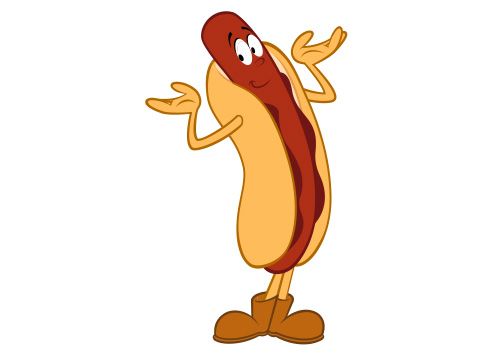 Dit waren de bezienswaardigheden en nu door naar de streekgerechten
Wat eten ze daar   allemaal?
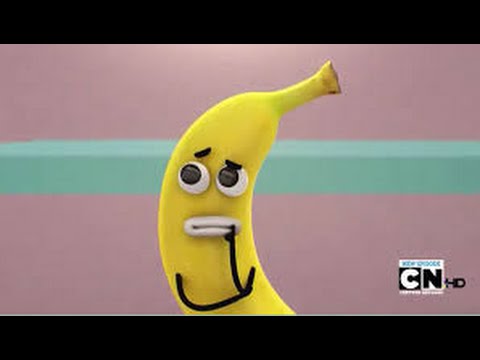 Streekgerechten :
Lunch : huzarensalade
Zoet : Limburgse vlaai
Wij gaan ne jenever drinken  daaaag ! Gaan jullie maar naar de volgende pagina
Hartig : Limburgs zuur vlees ( stoofvlees)
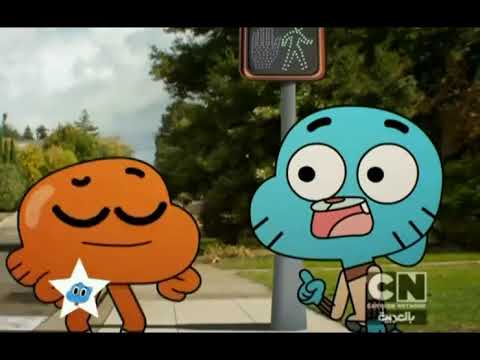 Drankje : jenever
Maar wat is daar te doen voor kinderen ?
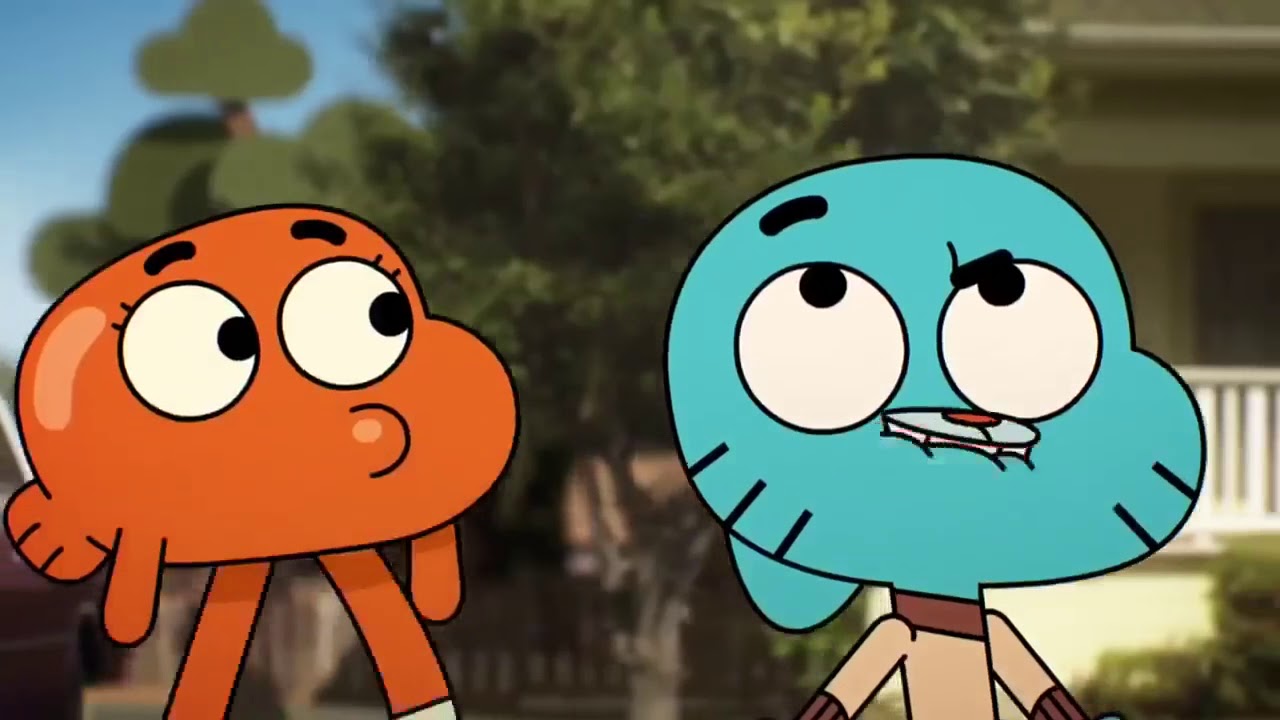 Dat is een goeie vraag je krijgt je antwoord op de volgende bladzijde
Voor de kinderen is Plopsa indoor  in Hasselt
Waarom : omdat ze allemaal leuke dingen kunnen doen en op attracties en zelfs als het regent want het is allemaal binnen hoe handig is dat
Maar wat is de prijs ?
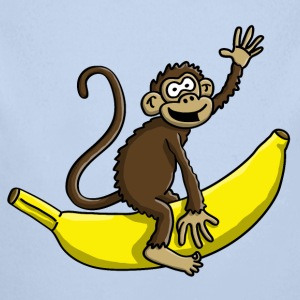 De prijs:
> 85cm tot < 99cm is € 11,50
>1m is € 21,50
En de openings uren ?
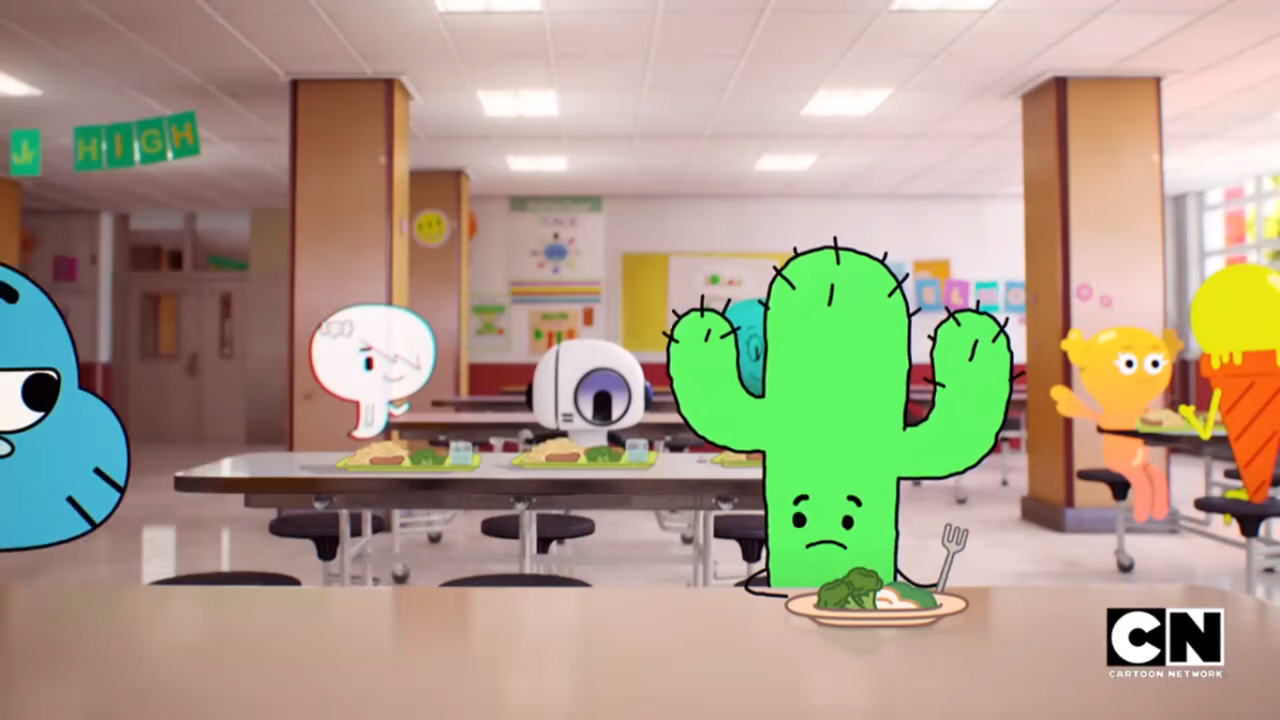 De openings uren zijn op : ma,di,do,vrij :10u30 – 16u30 / op woe : 10u30 – 17u     / zat ,zon : 10u – 17u30
Dit was mijn presentatie voor W O hopelijk vond je het goed